Communication: The Key to Health Care
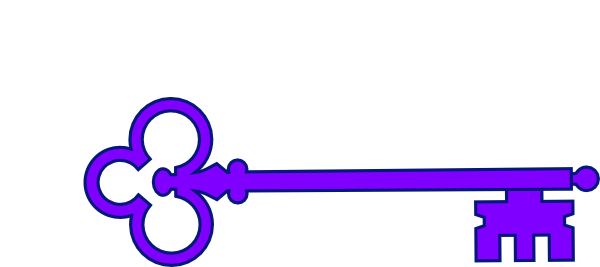 Rachel Jones, VALOR-RN Student
Radford University
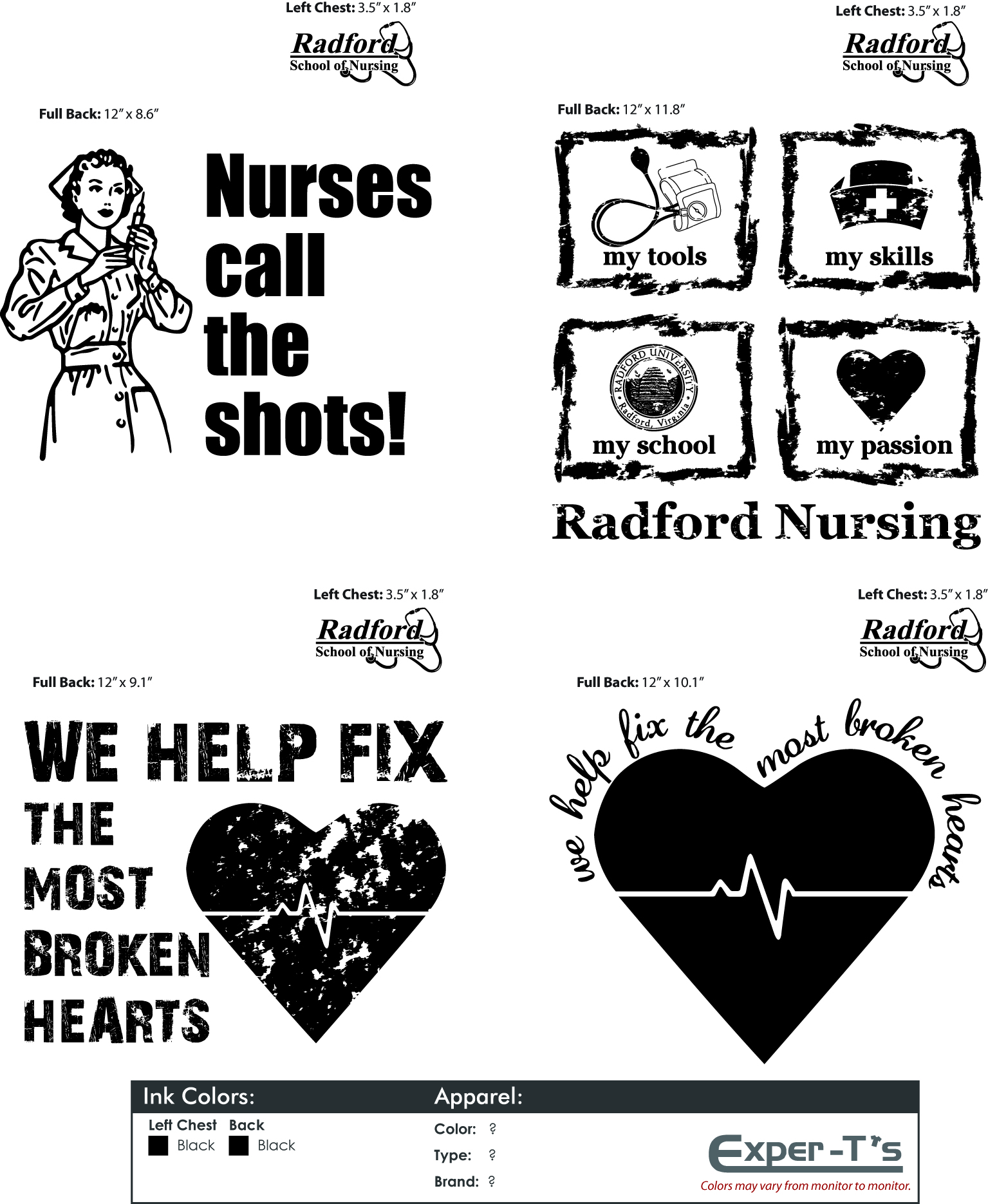 Who am I
Senior nursing student at Radford University
4.0 GPA
Goals:
Work in critical care
Go back to graduate school
Become a nurse anesthetist
Live happily ever after…
Founded 1966
Ranked in top 4 percent of all public nursing schools
Ranked in the top 50 nursing schools in the region
97% NCLEX first time pass rate
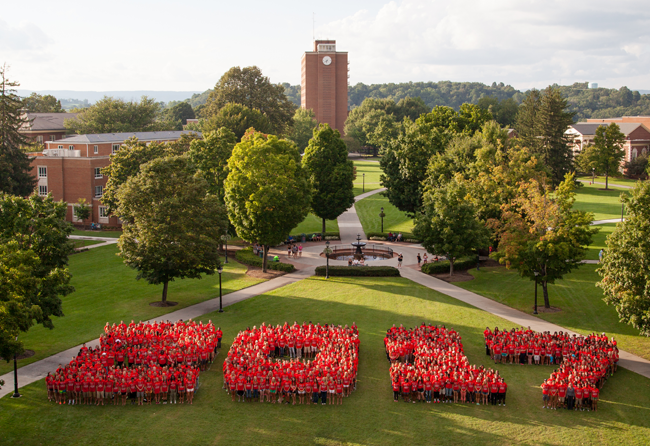 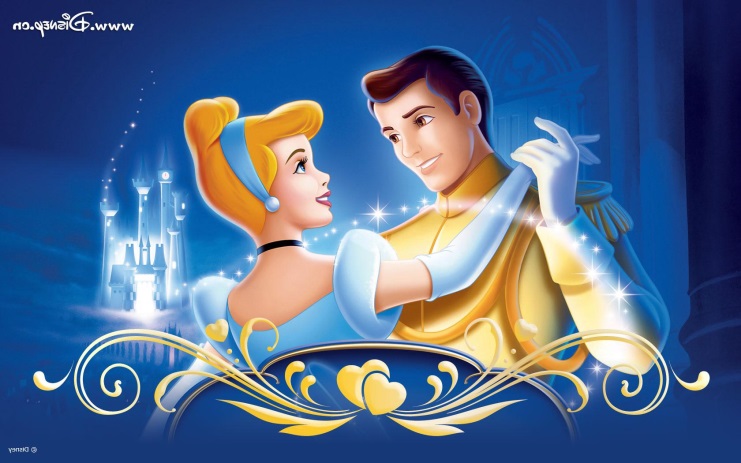 What’s a VALOR?
Rising senior in a nursing program
Selected based on GPA, resume, recommendation, and clinical experience
Interviewed and hired as a VALOR RN Student Tech
Complete 400 hours over the summer
Work on the assigned floor under RN, BSN
Rotate among other units and specialty clinics
Determine improvement project with nurse manager and nurse educator
Complete project, write paper with literature review, and present
Communication Cards
How can I help you?
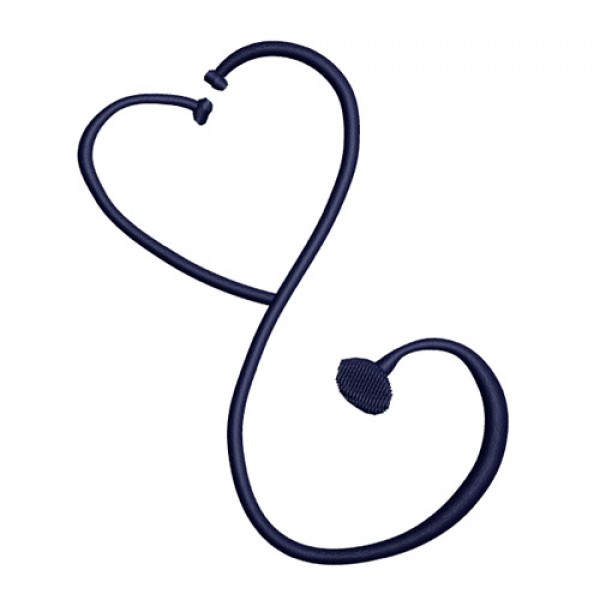 NURSE
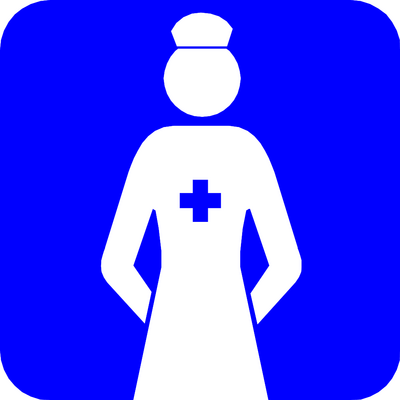 Bathroom
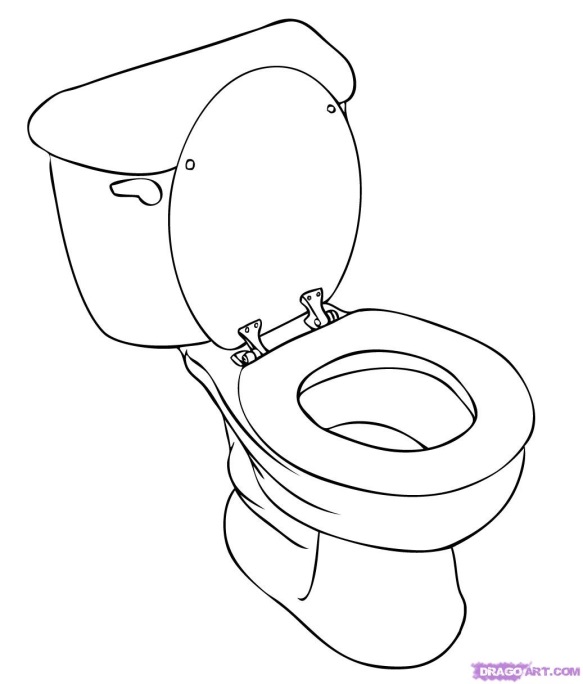 Go Walk
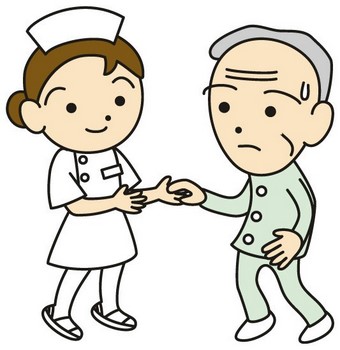 BATH
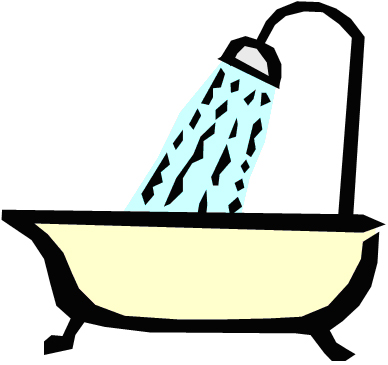 WATER
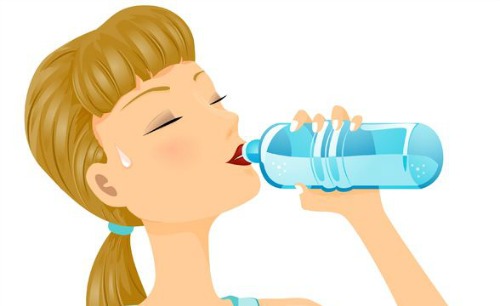 BLANKET
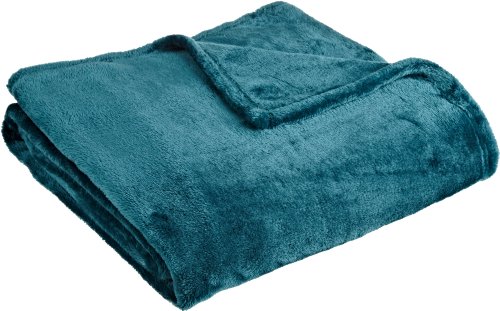 TV ON/OFF
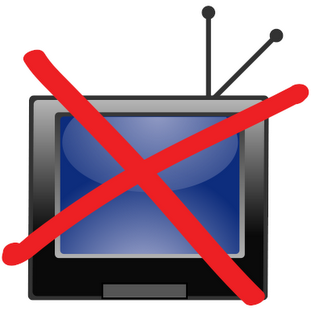 COLD
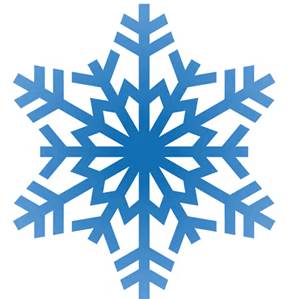 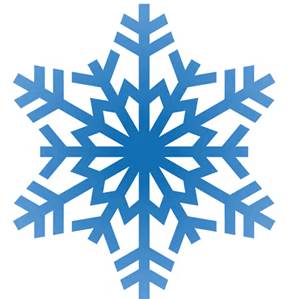 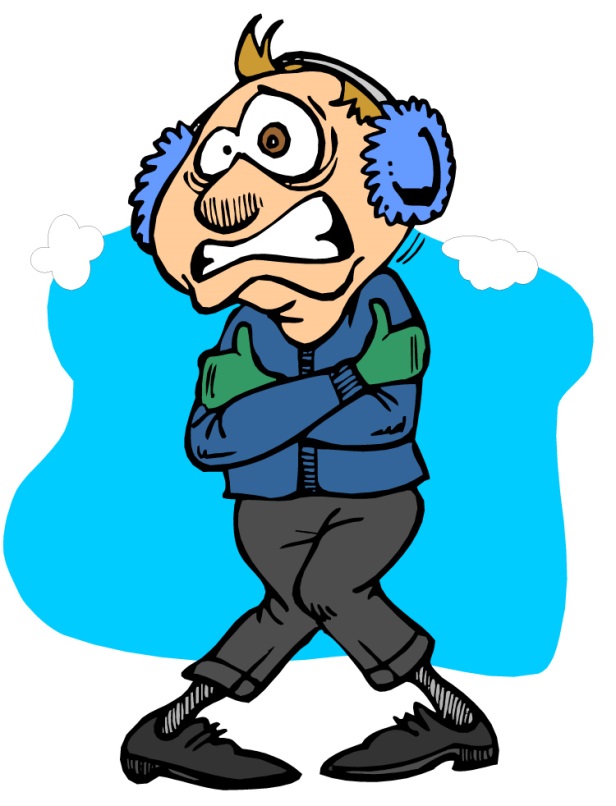 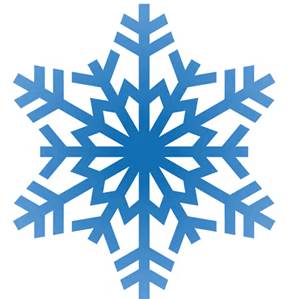 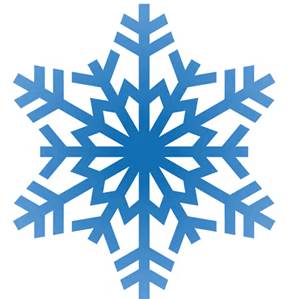 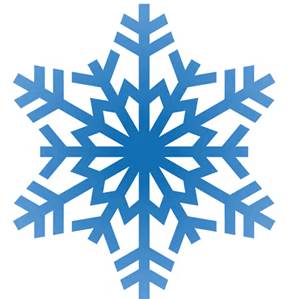 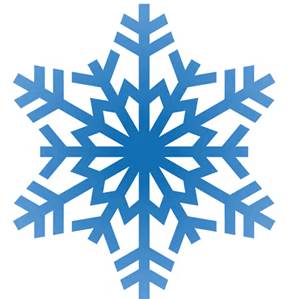 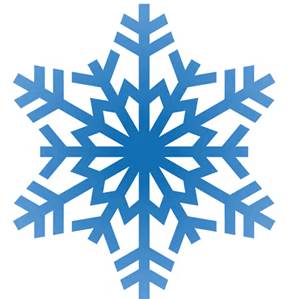 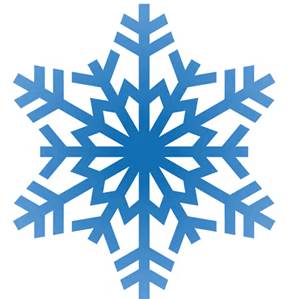 HUNGRY
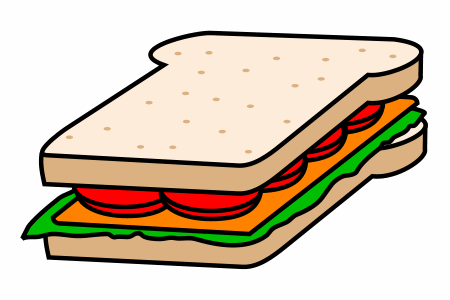 HOT
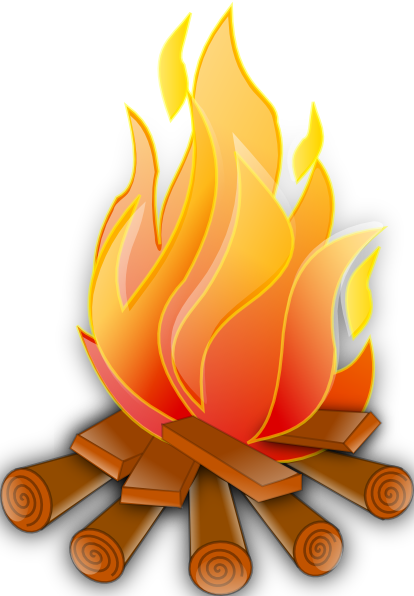 TIRED
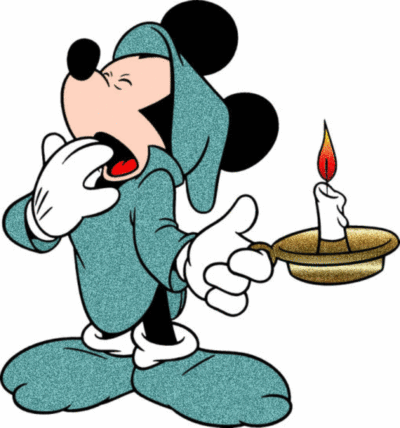 LIGHT ON/OFF
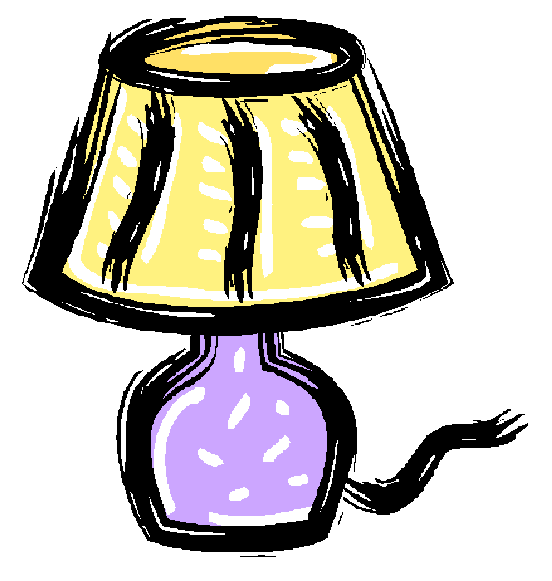 PHONE
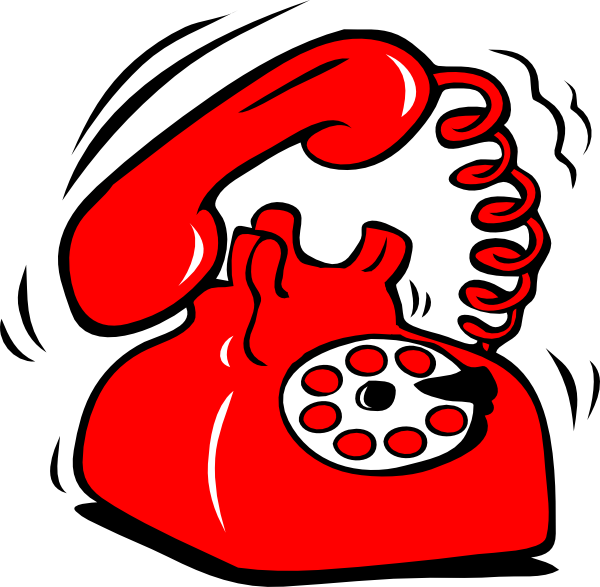 HURT/PAIN
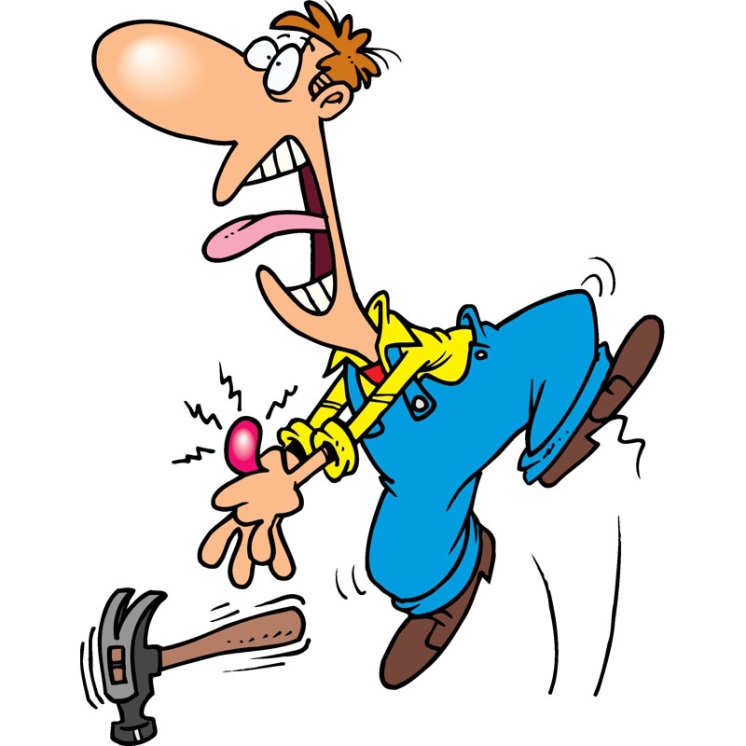 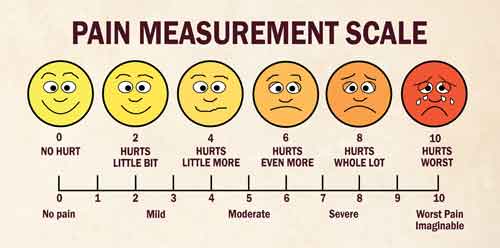 CHAIR
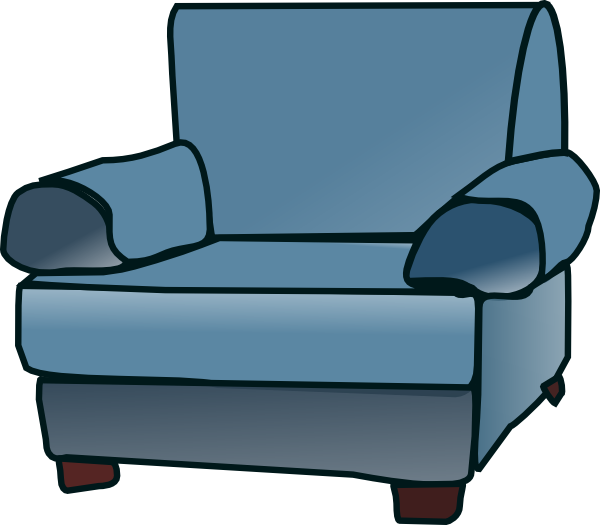 BED
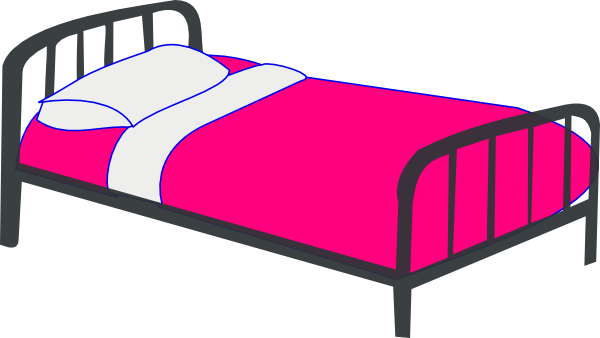 CHAPLAIN
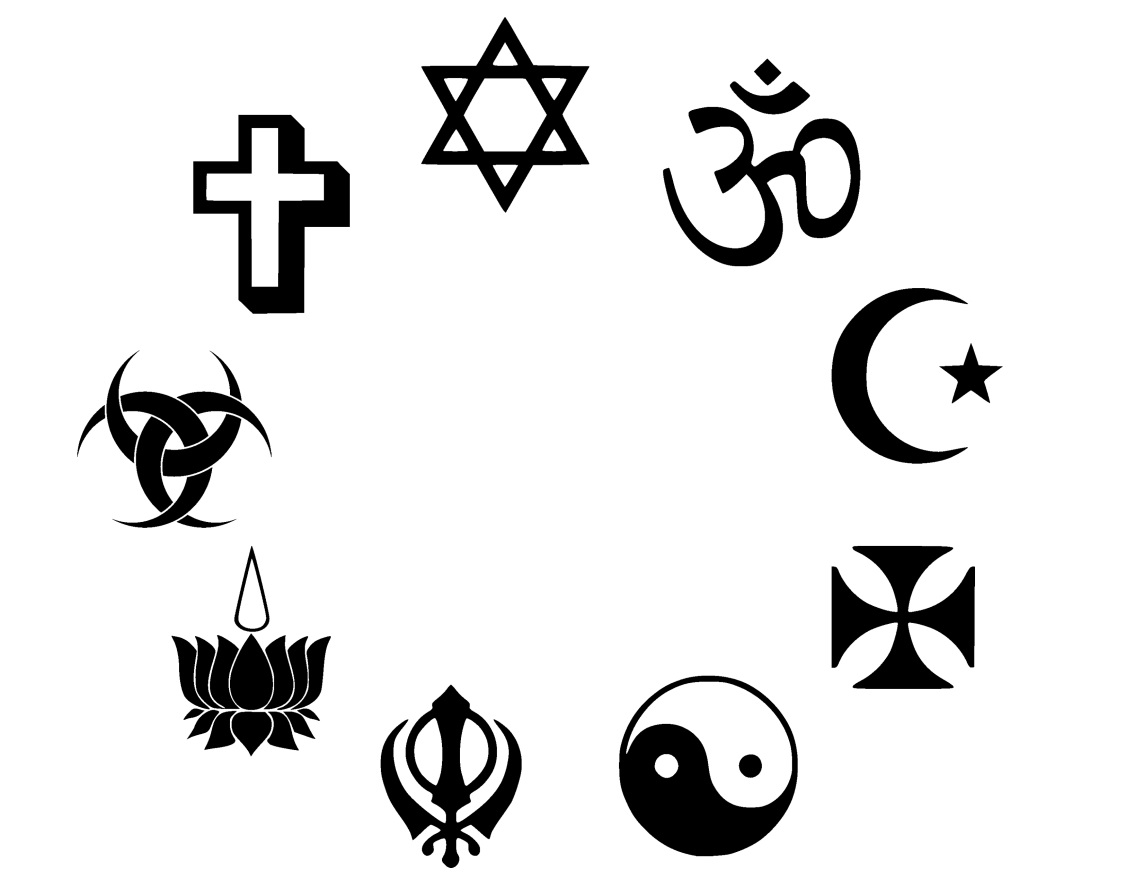 SMOKE
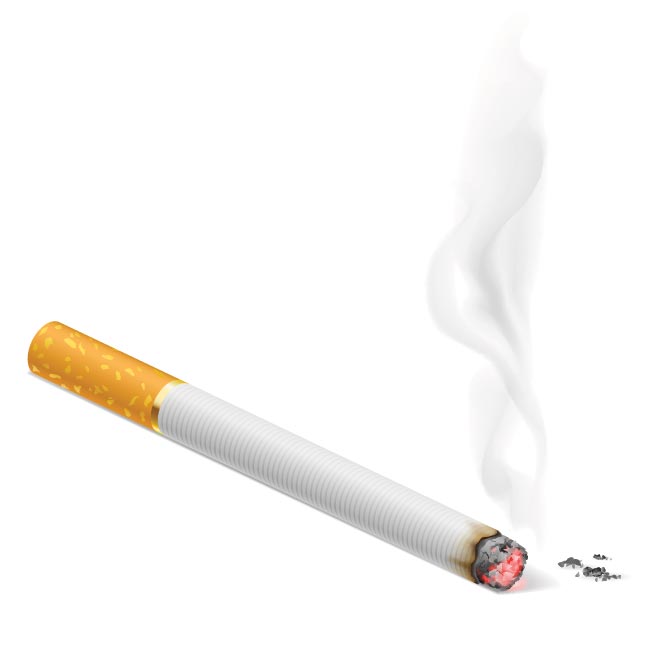 ALCOHOL
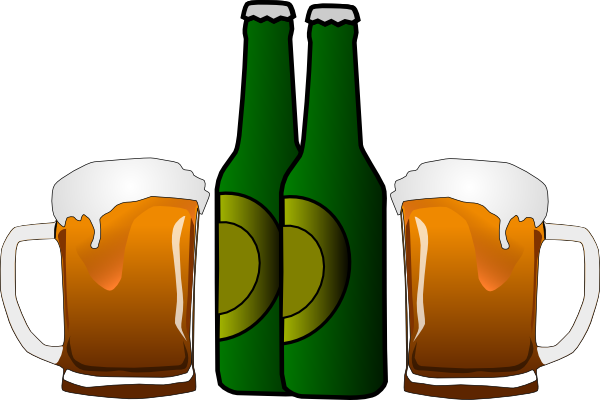 REMOTE
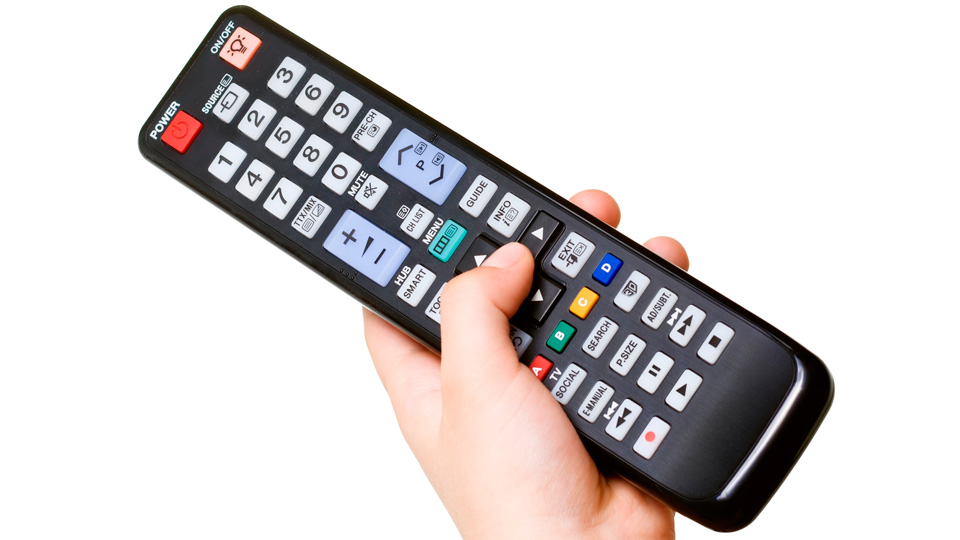 SOCKS ON/OFF
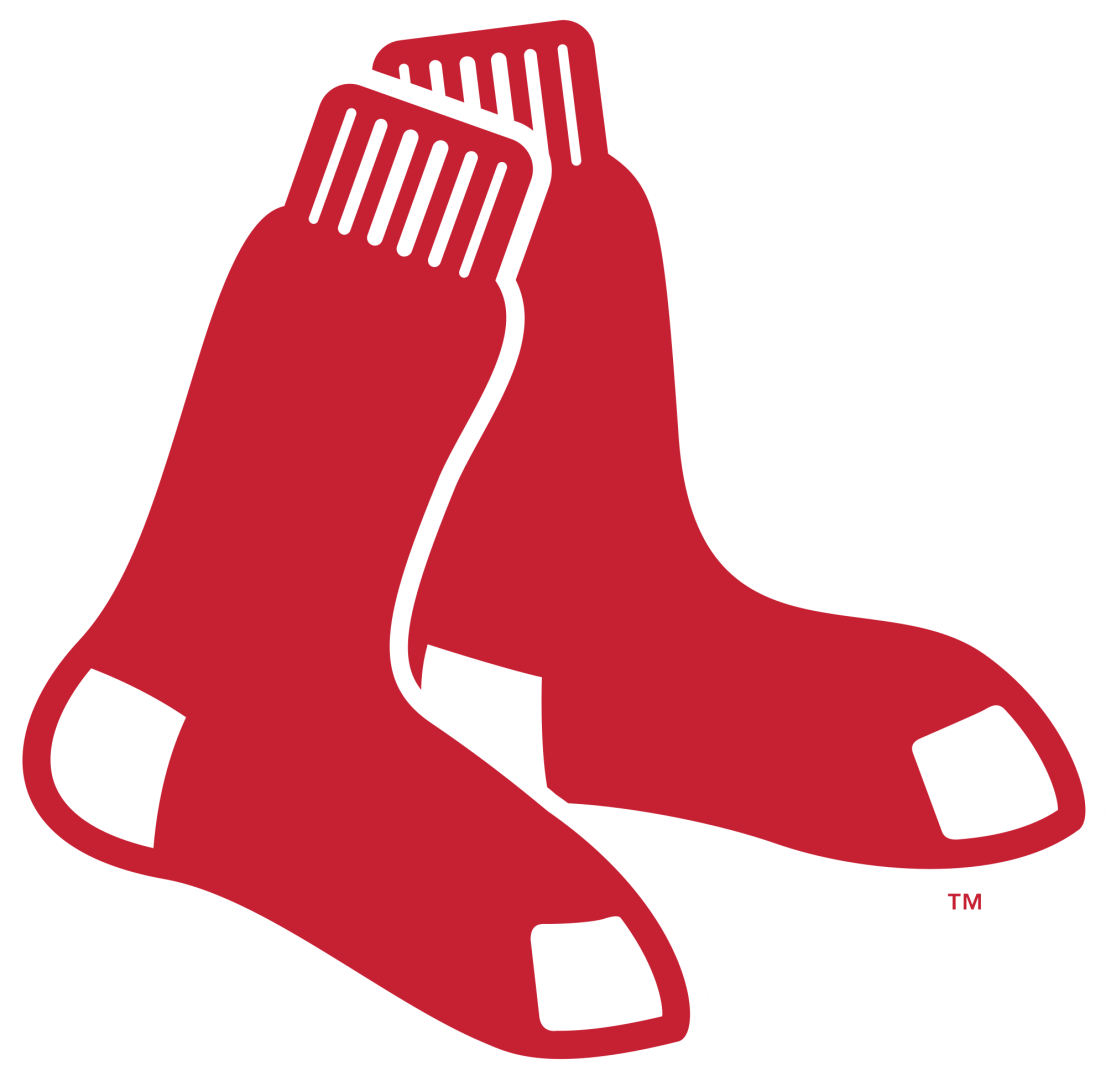 FAMILY MEMBER
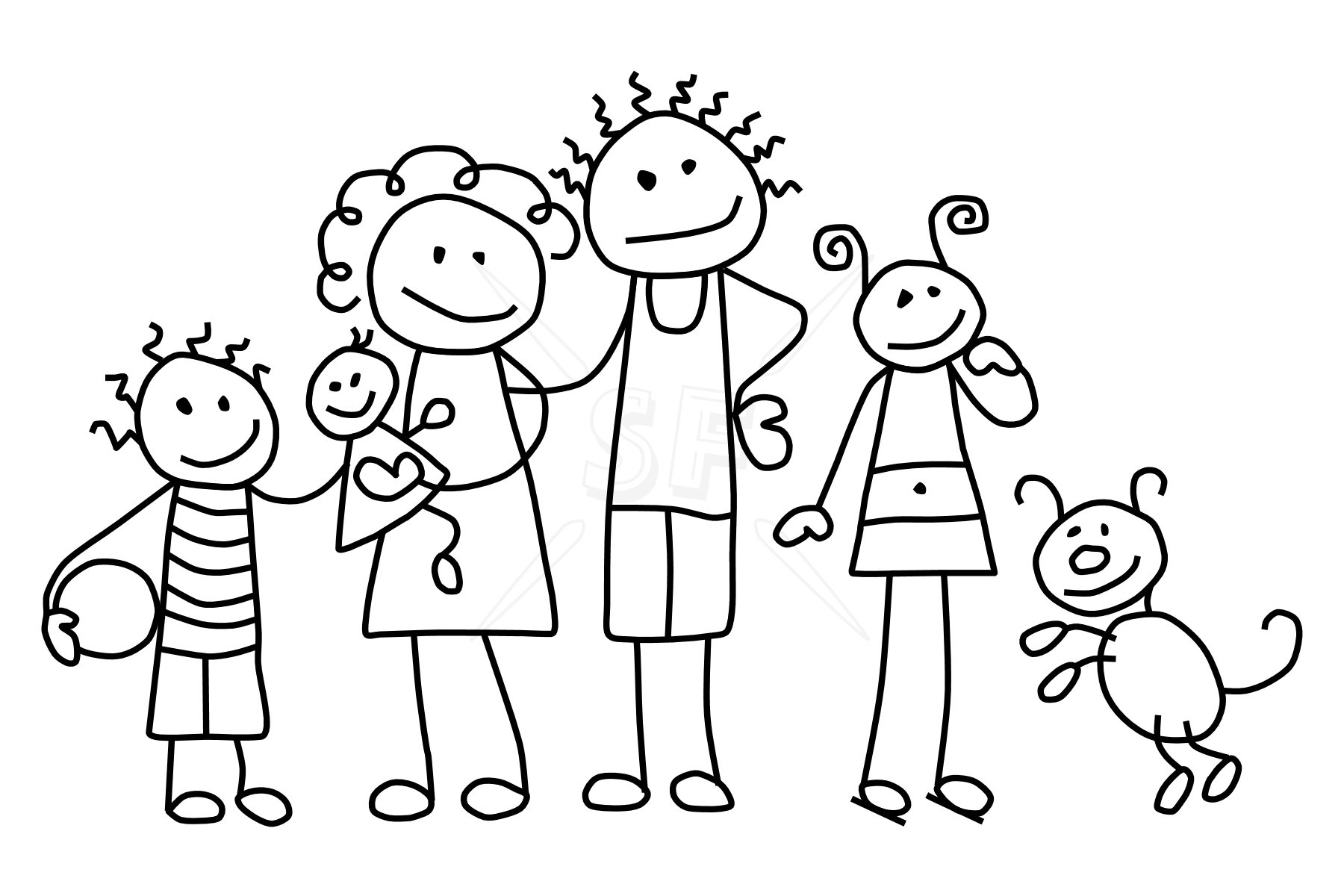 CHEST PAIN
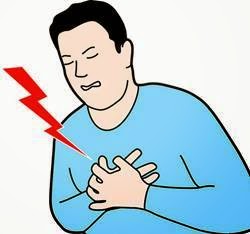 HEADACHE
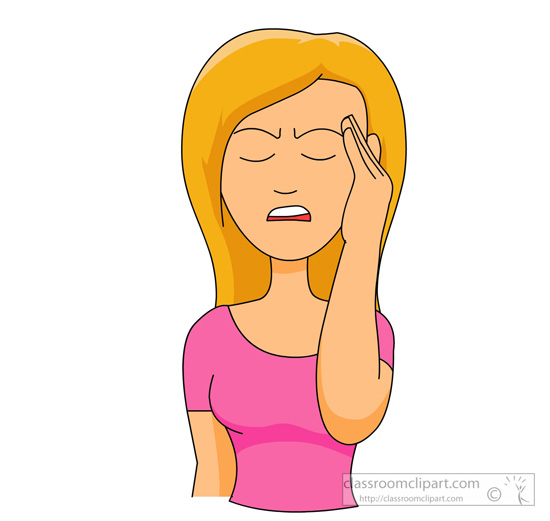 NAUSEA
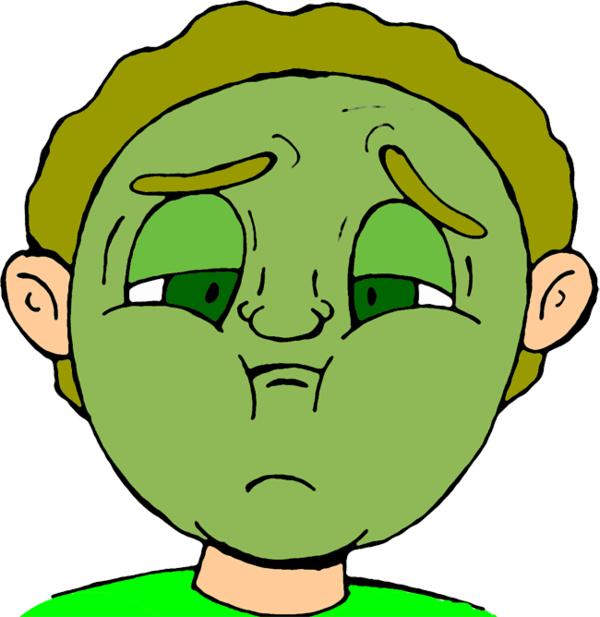 DIZZY/LIGHTHEADED
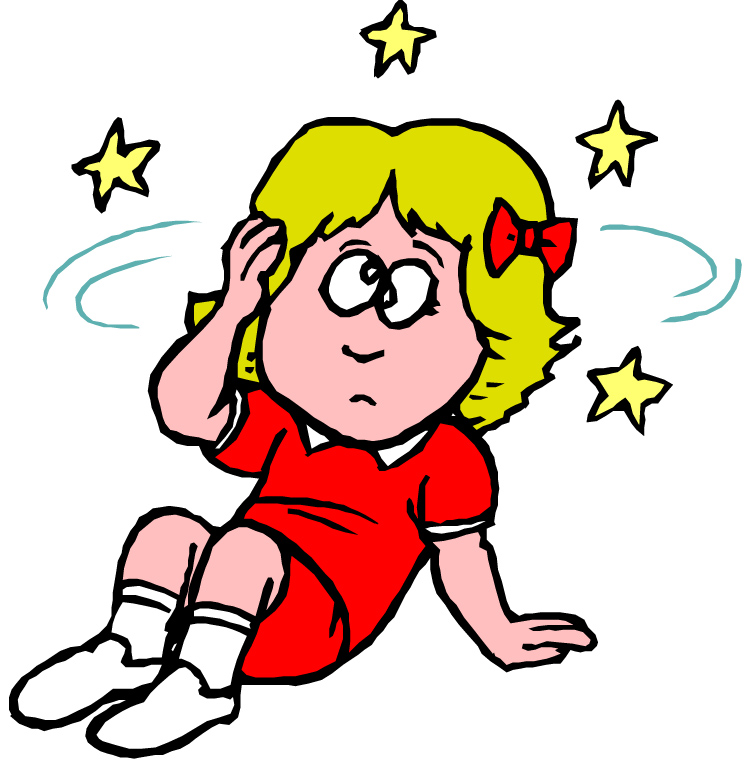 Why Use Them…
Visual Aid
Simple
Colorful
Picture featured, with phrase
Low-cost
Better serve our vets 
References
Juvé-Udina, M.E., Pérez, E., Padrés, N., Samartino, M., García, M., Creus, M., Batllori., N. & Calvo, C. (2014). Basic nursing care: Retrospective evaluation of communication and psychosocial interventions documented by nurses in the acute care setting. Journal of nursing scholarship, 46(1), 65-72). 
Keltner, N., Bostrom, C. & McGuinness, T. (2011). Nurse-patient communication. In D. Smith (Ed.) Psychiatric nursing (pp. 60-65). St. Louis, MO: Elsevier.